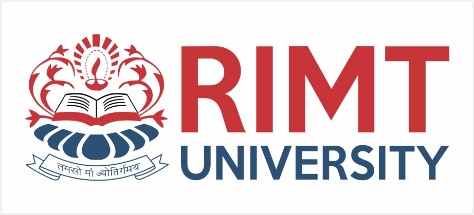 COMMUNICATIVE ENGLISH / BENG-1101
Course Name: B.Tech (Common to all branches)Semester: First
Prepared by: AMIT MOHAN 
    Head & Assistant Professor
education for life                                          www.rimt.ac.in
1
Dr.Nitin Thapar_SOMC_ITFM
Department of English
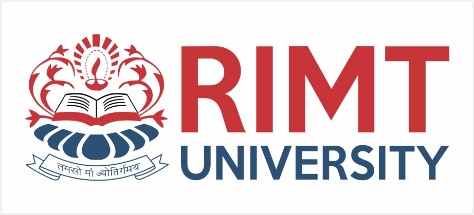 Topic Discussed
Communication Skills 

Barriers to Communication
Department of English
education for life                                          www.rimt.ac.in
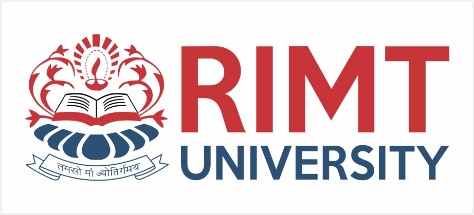 TYPES OF BARRIERS
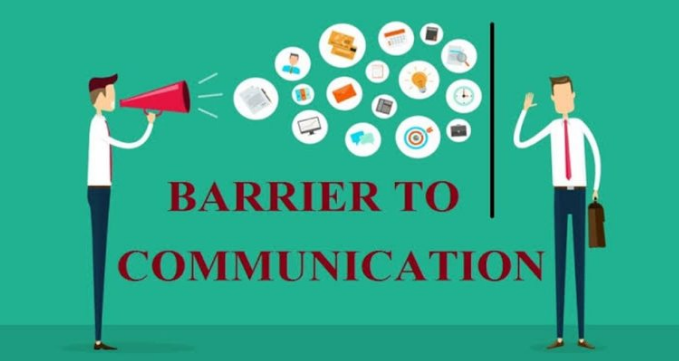 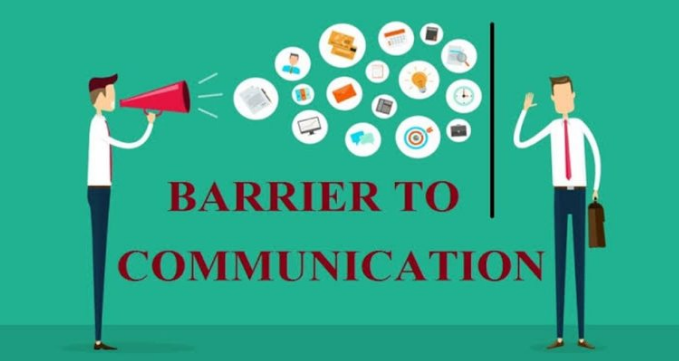 Semantic Barriers ​
Emotional Barriers ​
Environmental Barriers ​
Socio-psychological Barriers ​
Physiological Barriers ​
Technical Barriers
Department of English
education for life                                          www.rimt.ac.in
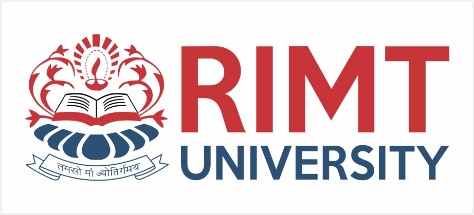 SEMANTIC BARRIERS
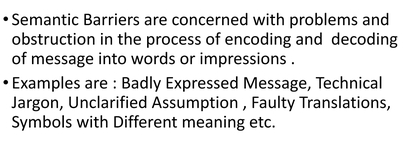 Faulty Language​
Faulty Pronunciation ​
Poor Vocabulary ​
Poor knowledge of Grammar ​
Usage of unfamiliar words/slang​
Weak Communication Skills
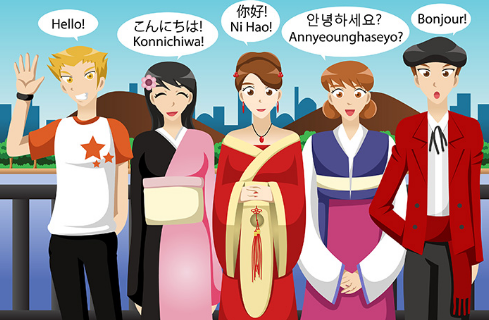 Department of English
education for life                                          www.rimt.ac.in
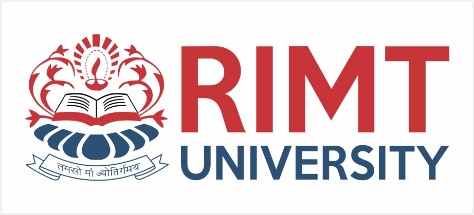 emotional barriers
Sad Memories​
Fear​
Past Experiences ​
Age gap​
Prejudice & Anger
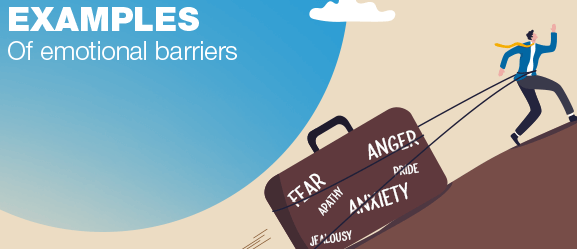 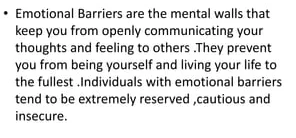 Department of English
education for life                                          www.rimt.ac.in
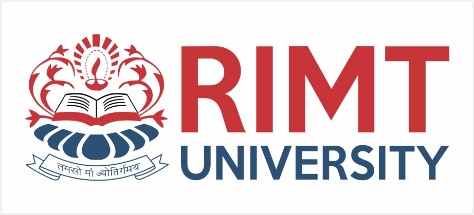 environmental barriers
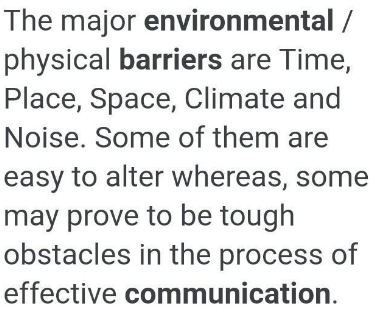 Noise​
Time​
Place​
Distance​
Climate
Department of English
education for life                                          www.rimt.ac.in
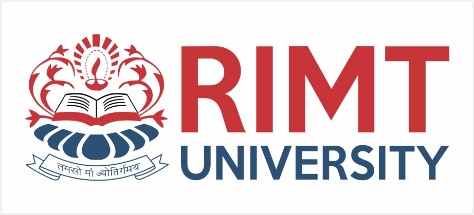 socio-Psychological barriers
Socio-psychological communication obstacles may be defined as the source of issues encountered during the execution of communication procedures. Individual psychology is recognized as the key component that gives birth to socio-psychological obstacles.
Premature Evaluation​
Inattentiveness ​
Status Barrier​
Distrust​
Difference in Perception ​
Close mindedness ​
Cultural Differences
Department of English
education for life                                          www.rimt.ac.in
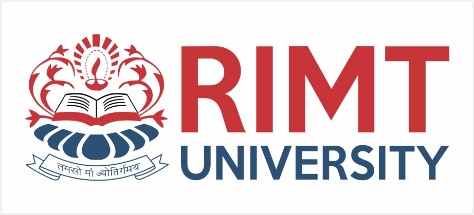 PHYSIOLOGICAL barriers
Physiological barriers to communication are related with the limitations of human body and human mind (memory, attention, and perception). 
Such barriers may result from individuals’ personal discomfort, caused by ill-health, poor eye-sight, or hearing difficulties.
Hunger​
Tiredness​
Boredom​
Physical disability ​
Day Dreaming
Poor listening
Egotism
Department of English
education for life                                          www.rimt.ac.in
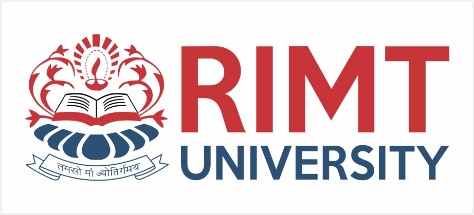 Technical barriers
The technology is developing fast and as a result, It becomes difficult to keep up with the newest developments. Hence sometimes the technological advance may become a barrier to effective communication.
Week Network​
Wrong choice of Media​
Virus​
Defective Speakers / Mics ​
Poor knowledge of Technology
Department of English
education for life                                          www.rimt.ac.in
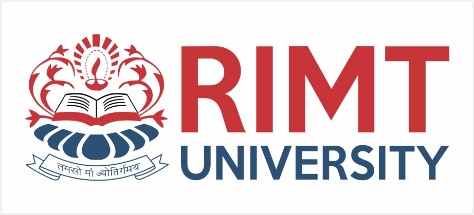 Topics Discussed in Next Lecture
Communication

Phonetics
Department of English
education for life                                          www.rimt.ac.in